Failure to Halt Aggression
Objective:
Students will investigate the various reasons that led to the U.S. policy of isolationism and its impact to the League of Nations as measured by their Cornell notes, QW, and whole class discussion.
Setting the Stage
1930s
Britain and France = did not stand up to Fascist aggression 
Both nations dealt with serious economic problems as a result of the Great Depression
Horrors of WW1 created a deep desire to avoid war
Hitler and Mussolini’s small territorial gains was a small price to pay for peace
Where is the U.S.?
Many Americans did not want the U.S. to police the world
Americans believed in Isolationism 
Isolationism – the belief that political ties to other countries should be avoided 
U.S. congress passed neutrality acts which banned loans and sale of arms to nations at war
Believed this would keep U.S. out of another foreign war
Hitler Expands
1938, Hitler retakes Austria
France and Britain ignored their pledge to protect Austria’s independence 
Hitler’s next conquest was Czechoslovakia
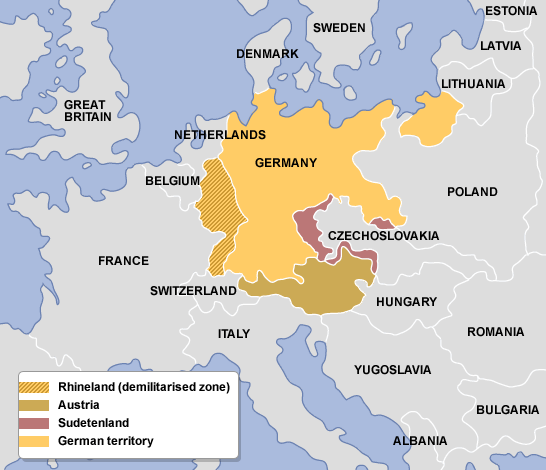 The Munich Conference
A meeting took place between Germany, France, Britain, and Italy 
France and Britain chose appeasement
Hitler only wanted the boarder of Czechoslovakia
Many believed that war had been prevented
6 months later, Hitler took over all of Czechoslovakia
Mussolini takes over Albania
Nazis and Soviets = peace
Britain and France had an uneasy relationship with the Soviet Union
Negotiations were slow
Stalin bargained with Hitler and signed a nonaggression pact 
Germany and Russia publicly committed to never attack one another for 10 years
Quick-write #11 – The U.S.
What did the U.S. believe in prior to WWII? Why did they act in that particular way? Do you agree with their decision? Explain.